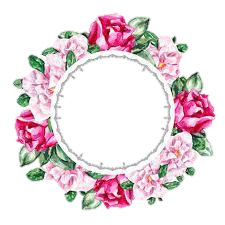 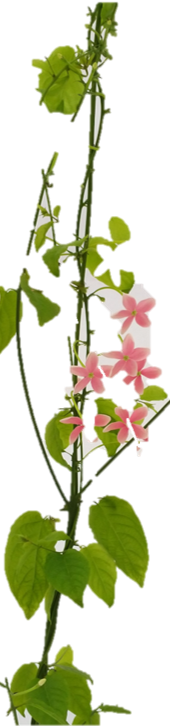 নির্দেশনা স্লাইড
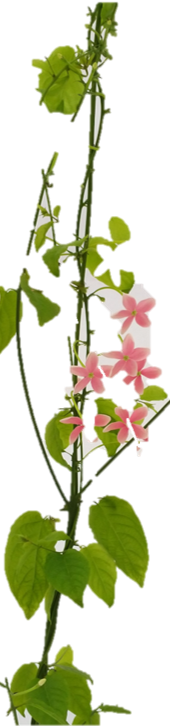 এই পাঠটি শ্রেণি কক্ষে উপস্থাপনের সময় প্রয়োজনীয় নির্দেশনা প্রতিটি স্লাইডের নিচে Slide Note সংযোজন করা হয়েছে । আশা করি সম্মানিত শিক্ষকগণ পাঠটি উপস্থাপনের পূর্বে উল্লেখিত Note দেখে নিবেন। এছাড়াও শিক্ষক প্রয়োজনবোধে তাঁর নিজস্ব কৌশল প্রয়োগ করতে পারবেন।
13-Aug-21
1
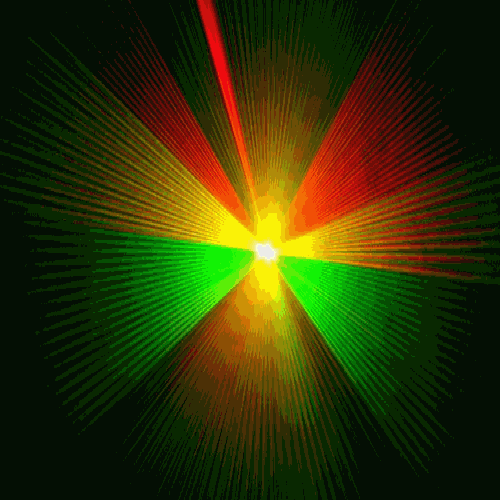 13-Aug-21
2
পরিচিতি
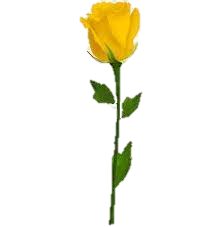 পাঠ পরিচিতি
শিক্ষক পরিচিতি
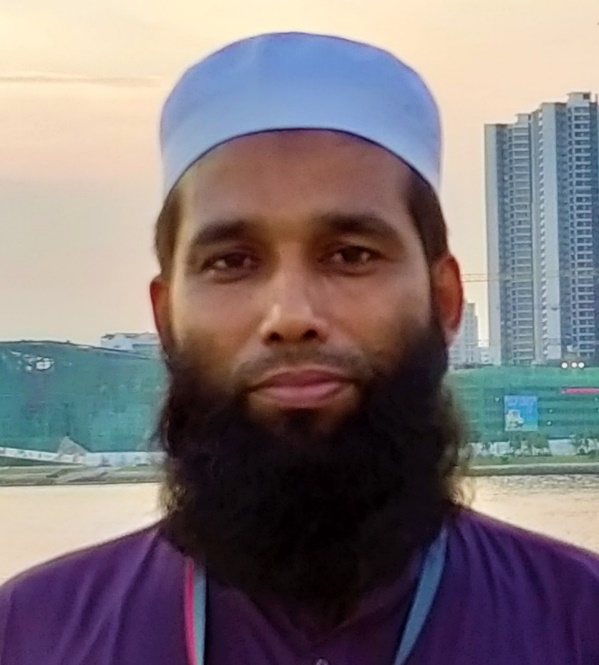 শ্রেণীঃ একাদশ
বিষয়ঃ এগ্রো মেশিনারী
অধ্যায়ঃ ১.6
প্রকৌঃ মোঃ শফি উদ্দীন
ইন্সট্রাক্টর (ফার্ম মেশিনারী)
         shofiuddintsc@gmail.com
         01730-878558        01619346487
         Shofi Uddin agro Machinery
         Shofi Uddin            Shofi Uddin
পাঠের বিষয়বস্তুঃ
M / IEB 19010
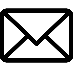 ভেরিয়েবল ভেনচুরি কার্বুরেটর
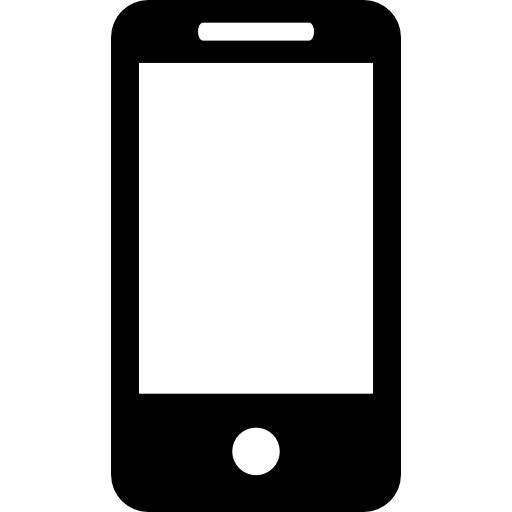 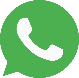 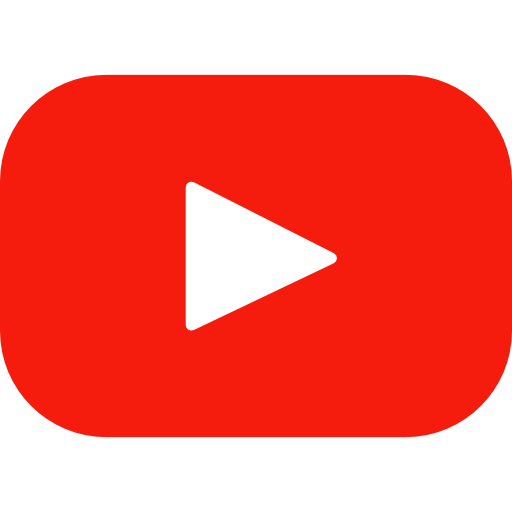 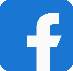 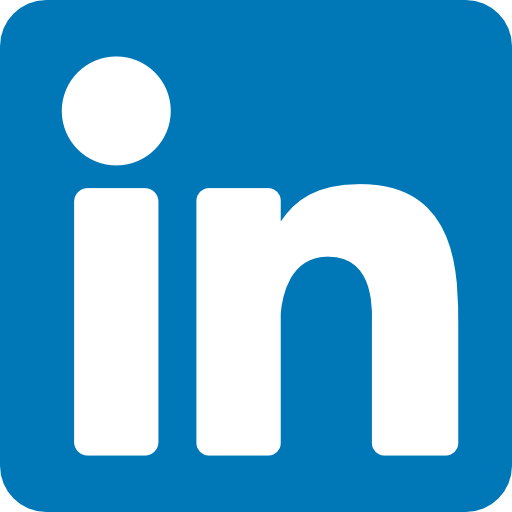 13-Aug-21
3
চিন্তা করে বলো তো!
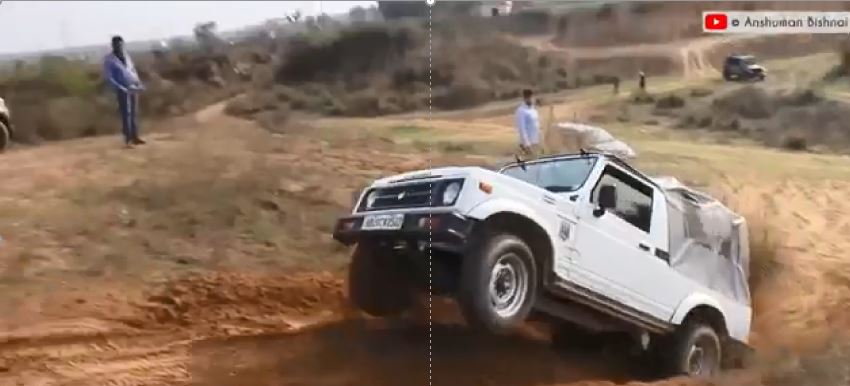 13-Aug-21
Engr. Md. Shofi Uddin
4
আমাদের আজকের পাঠের বিষয়
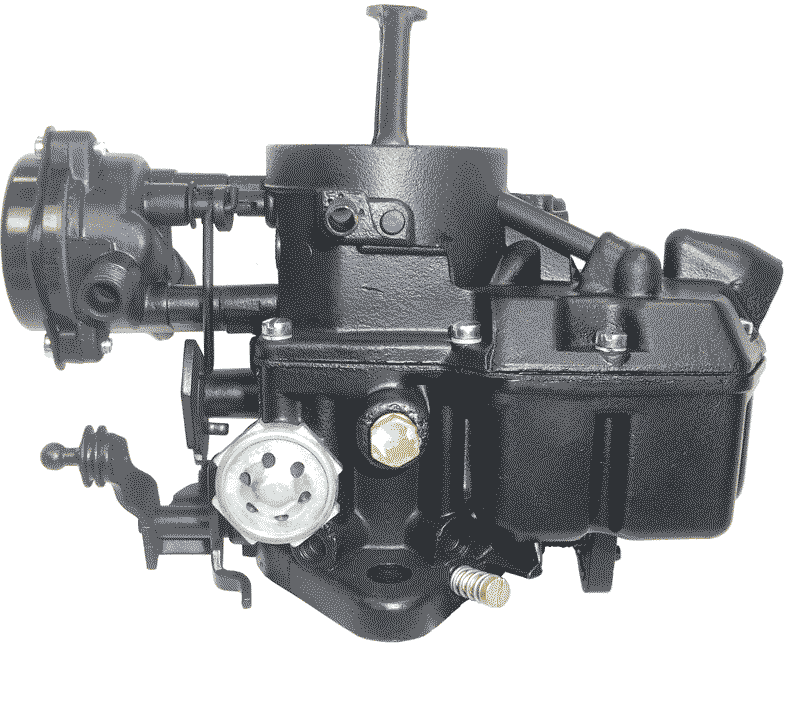 ভেরিয়েবল ভেনচুরি কার্বুরেটর
13-Aug-21
Engr. Md. Shofi Uddin
5
শিখনফল
এই পাঠ শেষে শিক্ষাথীরা -------------
ভেরিয়েবল ভেনচুরি কার্বুরেটর কী তা বলতে পারবে
ভেরিয়েবল ভেনচুরি কার্বুরেটরের কাজ উল্লেখ করতে পারবে
ভেরিয়েবল ভেনচুরি কার্বুরেটরের বিভিন্ন সার্কিট বর্ণনা করতে পারবে
13-Aug-21
Engr. Md. Shofi Uddin
6
ভেরিয়েবল ভেনচুরি কার্বুরেটর
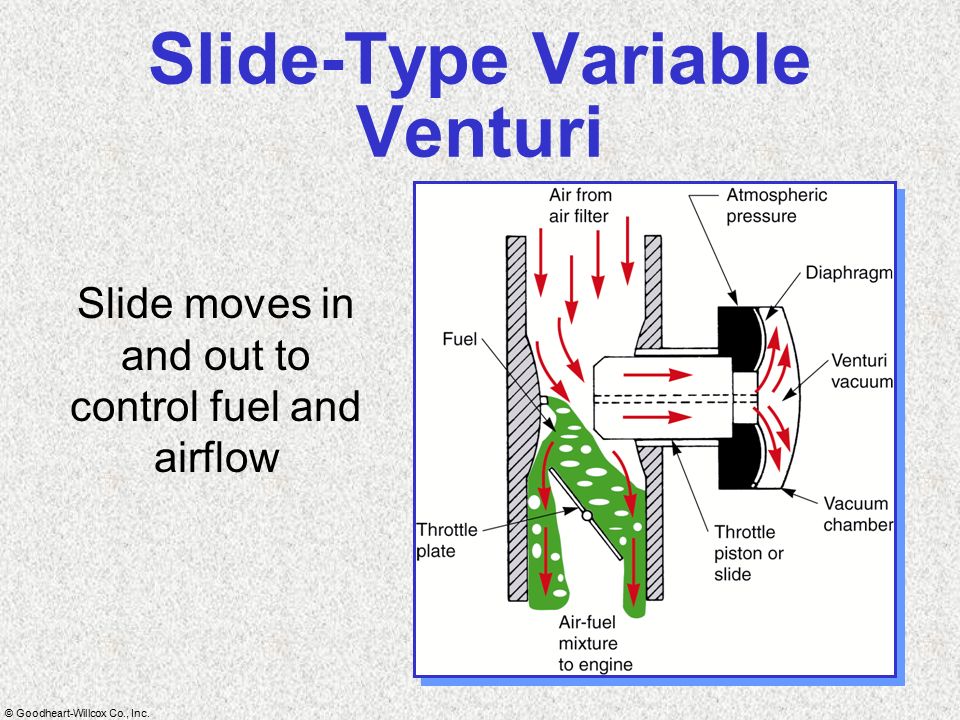 13-Aug-21
Engr. Md. Shofi Uddin
7
কার্বুরেটর অ্যাসেম্বলিং
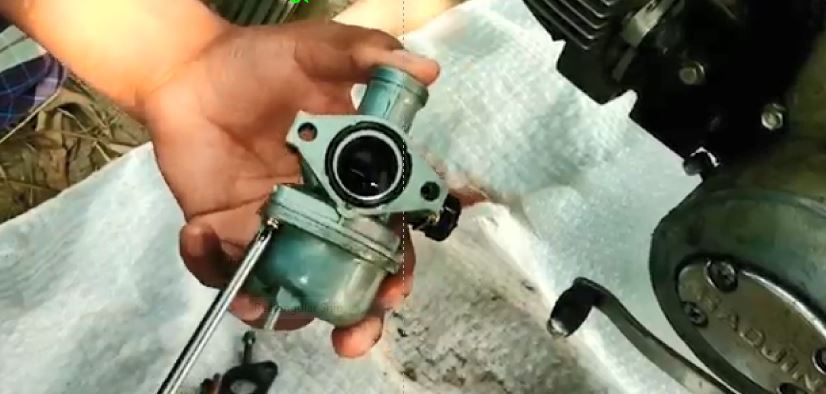 13-Aug-21
Engr. Md. Shofi Uddin
8
কার্বুরেটরের বিভিন্ন অংশ
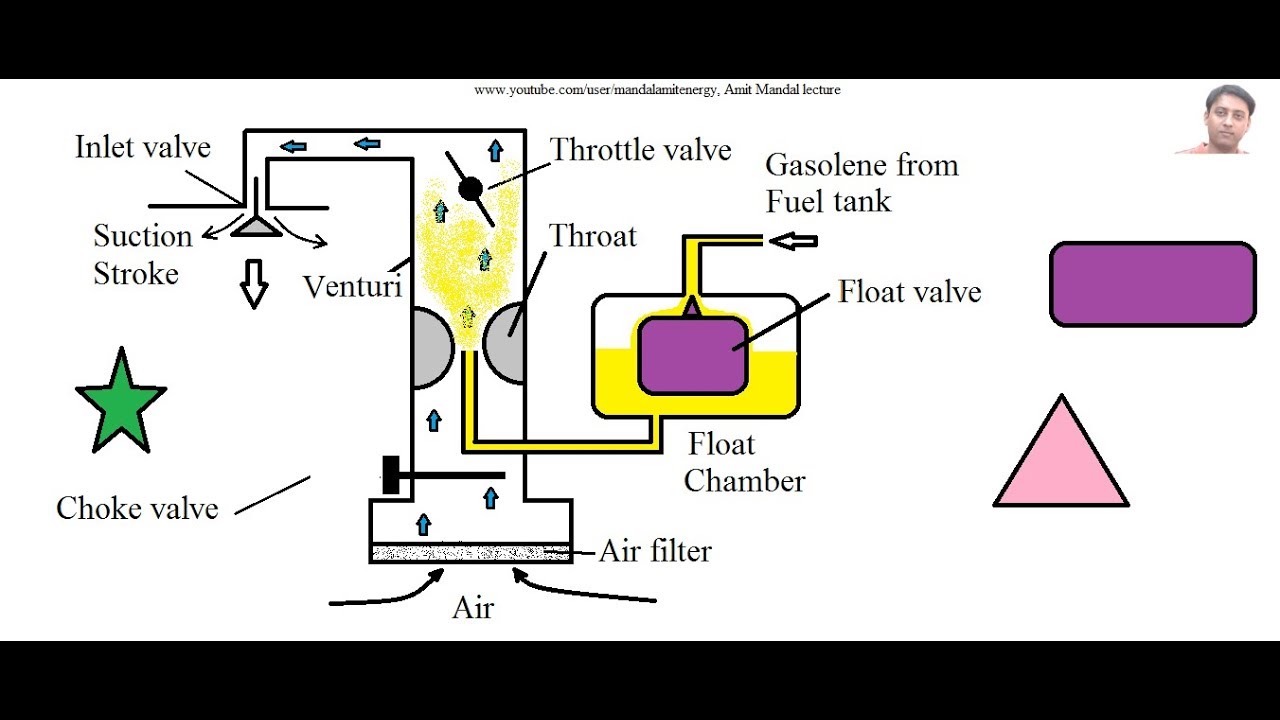 13-Aug-21
Engr. Md. Shofi Uddin
9
কার্বুরেটরের গঠণ
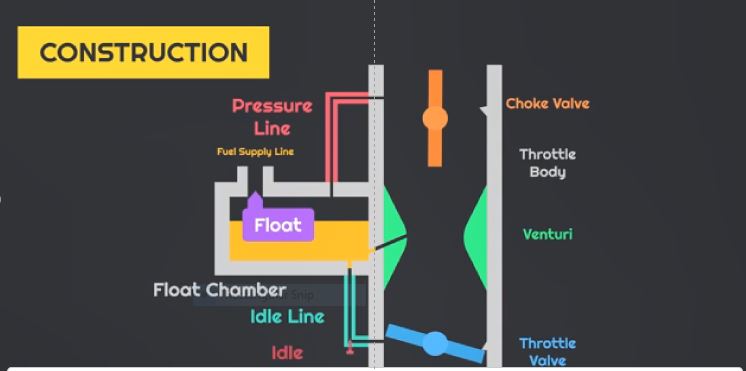 13-Aug-21
Engr. Md. Shofi Uddin
10
ভিরিয়েবল ভেনচুরি কার্বুরেটরের 
সার্কিট সমূহ
অ্যাক্সিলারেটিং পাম্প সার্কিট
আইডল স্পীড সার্কিট
লো-স্পীড সার্কিট
চোক সার্কিট
ফ্লোট সার্কিট
পাওয়ার সার্কিট
হাই-স্পীড সার্কিট
13-Aug-21
Engr. Md. Shofi Uddin
11
ফ্লোট সার্কিট
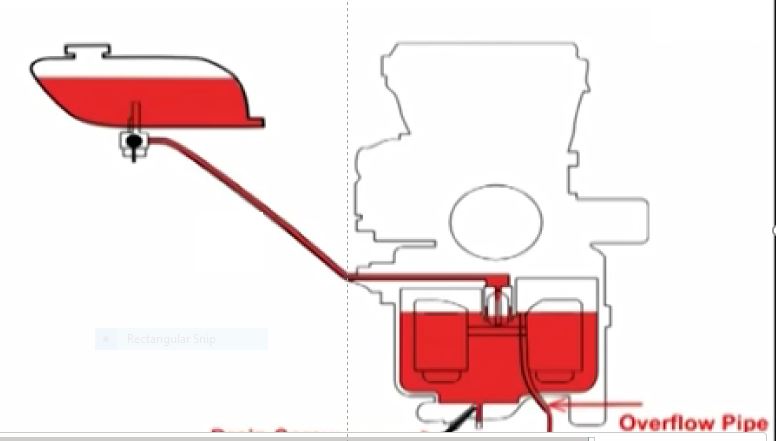 ফ্লোট সার্কিটঃ যে সার্কিটের মাধ্যমে কার্বুরেটরে ফুয়েলের পরিমান নিয়ন্ত্রন ও জমা রখা হয় তাহাকে ফ্লোট সার্কিট বলে।
13-Aug-21
Engr. Md. Shofi Uddin
12
চোক সার্কিট
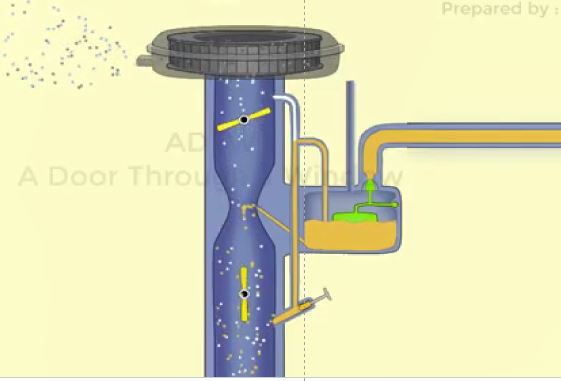 শীত কালে ইঞ্জিন স্টার্ট করতে রীচ মিক্সরের প্রয়োজন হয়,ইহা চোক সার্কিট দ্বারা সমপন্ন করা হয়।
13-Aug-21
Engr. Md. Shofi Uddin
13
আইডল সার্কিট
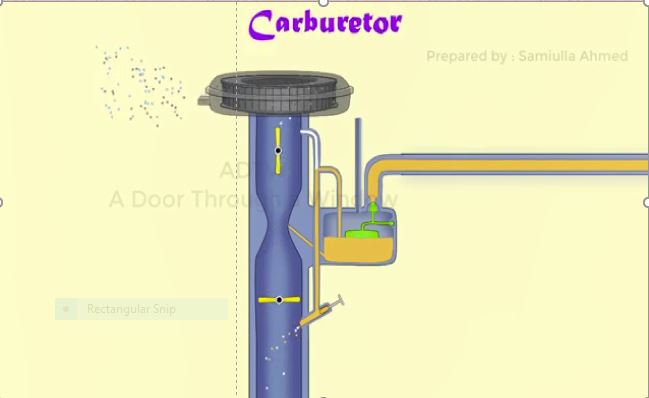 কার্বুরেটরের যে সার্কিটে শুধু ইঞ্জিন চলবে কিন্তু গাড়ী চলবে না তাকে আইডল সার্কিট বলে
13-Aug-21
Engr. Md. Shofi Uddin
14
লো-স্পীড সাকিট
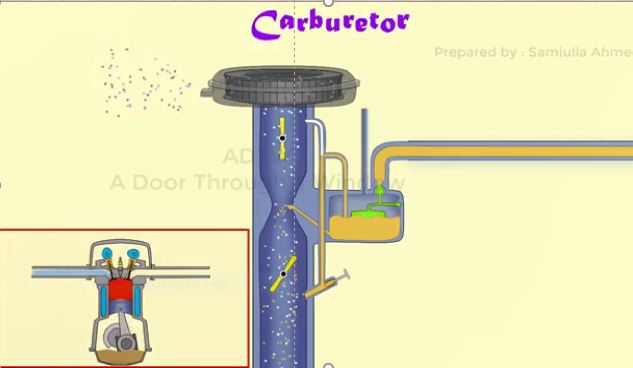 গাড়ী স্থির অবস্থা থেকে যখন চলতে আরম্ভ করে তখন যে সার্কিট কাজ করে তাকে লো স্পিড সার্কিট বলে।
13-Aug-21
Engr. Md. Shofi Uddin
15
হাই স্পীড সার্কিট
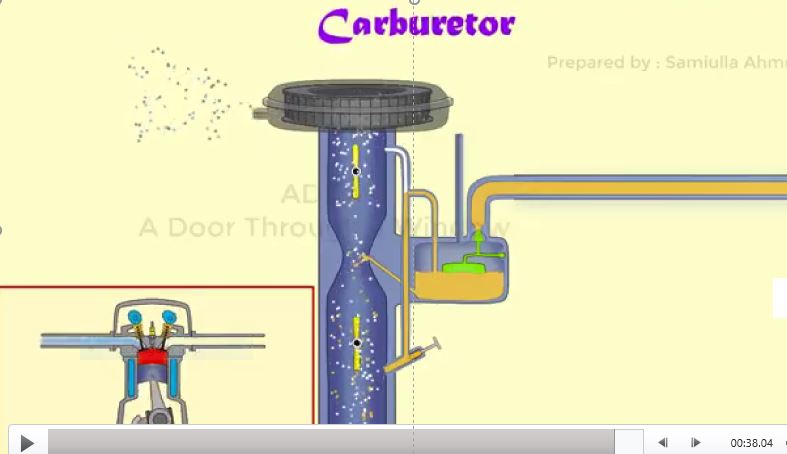 এই সার্কিট ইঞ্জিনের গতিবেগ বাড়ানোর সময় কাজ করে থাকে। আইডল এন্ড লো-স্পীড সার্কিটের কাজ শেষ হলে এই সার্কিটের কাজ শুরু হয়।
13-Aug-21
Engr. Md. Shofi Uddin
16
এক্সিলারেটিং পাম্প সার্কিটঃ
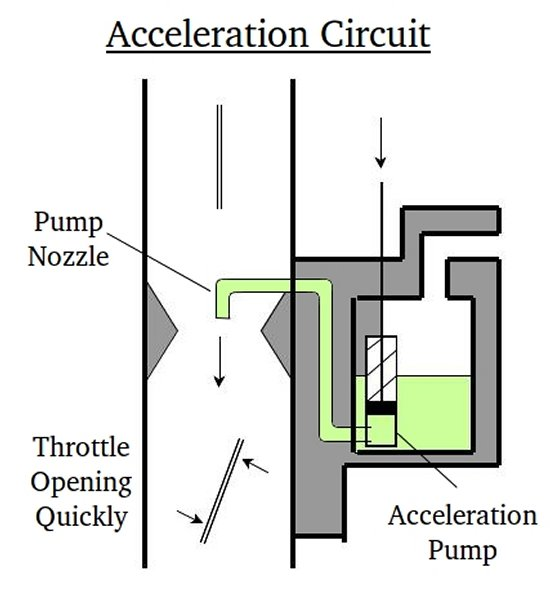 ইঞ্জিনের গতি হঠাৎ বৃদ্ধি করার জন্য যে পদ্ধতিতে পাম্পের মাধ্যমে তাৎক্ষনিক ফুয়েল সরবরাহ  করে তাকে এক্সিলারেটিং পাম্প সার্কিট বলে।
13-Aug-21
Engr. Md. Shofi Uddin
17
পাওয়ার সার্কিট
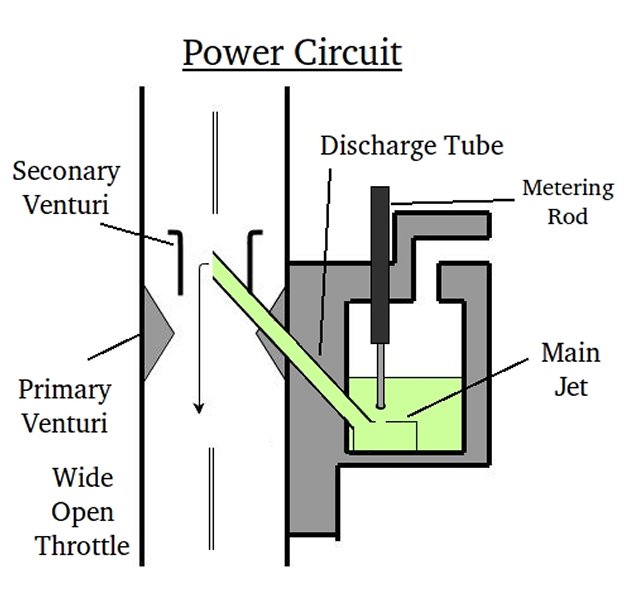 মোটরযানের গতি যখন ৬০ মাইল বা ৯৭ কিঃমিঃ/ঘন্টার উপরে চলে যায় এবং থ্রটল ভালভ যখন সমপূর্ন খুলে যায় তখন যে সার্কিট কাজ করে তাকে পাওয়ার সার্কিট বলে।এ সময় থ্রটল ও চোক ভালভ সম্পূর্ণ খোলা থাকে।
13-Aug-21
Engr. Md. Shofi Uddin
18
জোড়ায় কাজ
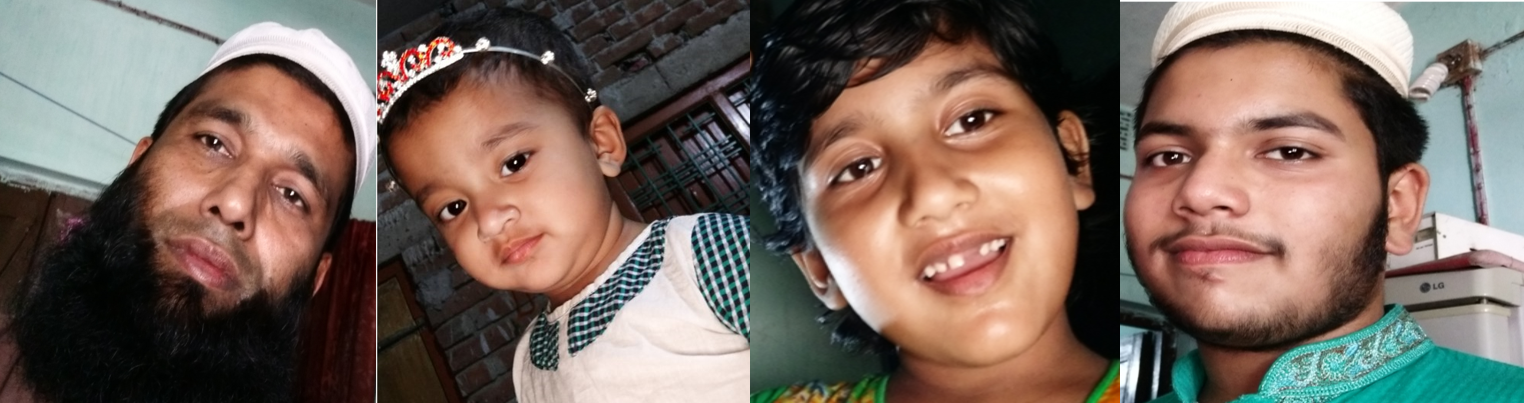 ভেরিয়েবল ভেনচুরি কার্বুরেটরের সার্কিট সমুহের নাম উল্লেখ কর
13-Aug-21
Engr. Md. Shofi Uddin
19
একক কাজ
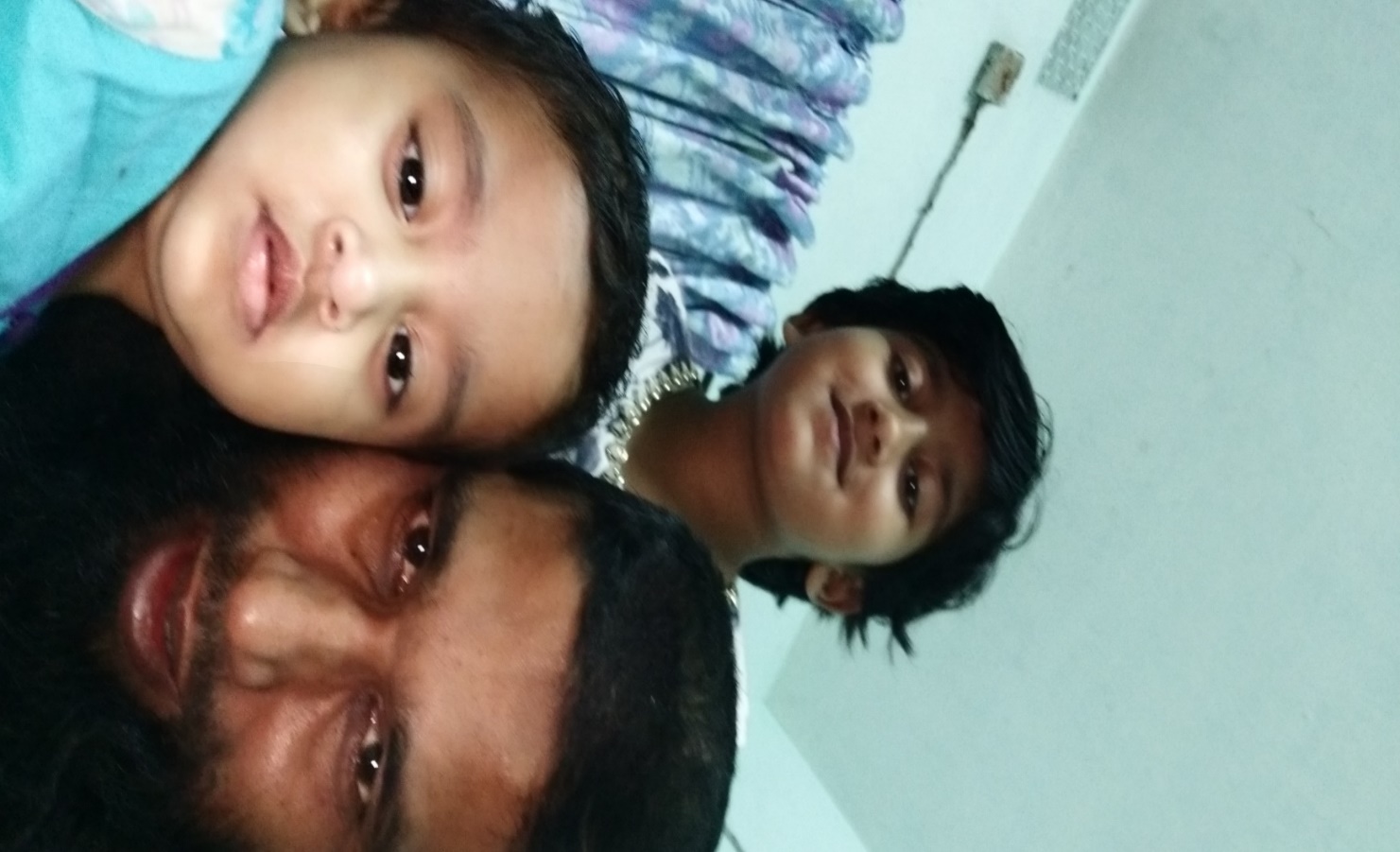 আইডল সার্কীট কী ?
 উহা কখন প্রয়োজন হয়?
13-Aug-21
Engr. Md. Shofi Uddin
20
মূল্যায়ন
ভেরিয়েবল ভেনচুরি কার্বুরেটর কাকে বলে? 
 পাওয়ার সার্কিট কখন ব্যবহৃত হয়?
ভেরিয়বল ভিনচুরি কার্বুরেটরের সার্কিটসমূহ বর্ণনা কর।
ভেরিয়েবল ভিনচুরি কার্বুরেটরের কার্যপ্রণালী বর্ণনা কর।
13-Aug-21
Engr. Md. Shofi Uddin
21
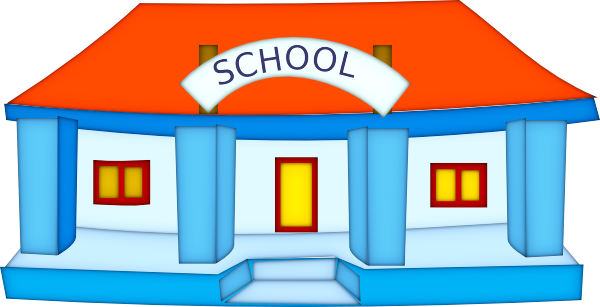 বাড়ির কাজ
তোমার বাড়িতে ব্যবহৃত একটি মোটর সাইকেল এর আইডল স্পীড সমন্বয় কেন করবে উহার কারণ লিখে আনবে।
13-Aug-21
Engr. Md. Shofi Uddin
22
সকলকে
ধন্যবাদ
13-Aug-21
Engr. Md. Shofi Uddin
23